Numeracy Task
Place Value
Please move to ‘Slideshow Mode’ for this task. Thank you!
Place Value
Today we are going to explore recognizing numbers up to one million or 1 000 000.
 Use the grid below as a reminder before you begin.
In the following slides, look at the number and identify the number and later the value of each digit.
Remember to use ‘slide show’ as the answers follow each question!
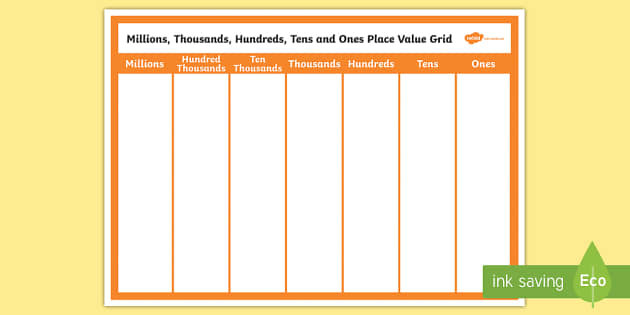 Say this number out loud:

321
Three hundred and twenty-one
Say this number out loud:

807
Eight hundred and seven
Say this number out loud:

6713
Six thousand, seven hundred and thirteen
Say this number out loud:

4 692
Four thousand, six hundred and ninety-two
Say this number out loud:

53 861
Fifty-three thousand, eight hundred and sixty-one
Say this number out loud:

742 903
Seven hundred and forty-two thousand, nine hundred and three
Say this number out loud:

931 814
Nine hundred and thirty-one thousand, eight hundred and fourteen
Say this number out loud:

2 000 000
Two million
Now please look at the following numbers and say the value of the digit indicated in each.
For example:
936


900
354
300
2698
2000
5092
90
11 749
11 000
22 630
2000
36 541
1
908 504
900 000
23 569
500
68 213
8000
123 506
20 000
99 999
90 000
2057
0
63 205
200
89 346
80 000
75 207
7
319 548
300 000
201 569
1 000
852 369
800 000
1 000 000
1 000 000
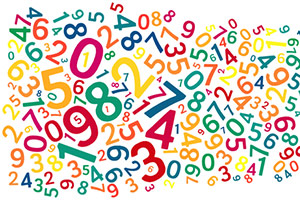 We’ll have more fun with numbers tomorrow!